COMBINATION SQUARE - EXAMINATION QUESTIONS
WORLD ASSOCIATION OF TECHNOLOGY TEACHERS	https://www.facebook.com/groups/254963448192823/	www.technologystudent.com © 2024 V.Ryan © 2024
HELPFUL LINK:  https://www.technologystudent.com/equip_ﬂsh/csquare1.html
1. Complete the diagram of the combination square, by adding the missing labels, as indicated by the arrows.	12 marks
RYANMATIC
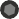 Made in Keighley
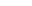 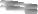 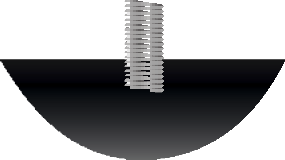 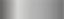 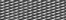 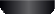 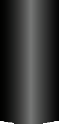 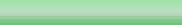 11 12 13 14 15 16 17 18 19    21  22 23 24 25 26  27 28 29    31 32 33 34 35
1  2  3  4  5  6  7  8  9
30
20
10
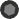 RYANMATIC
V.Ryan © 2024
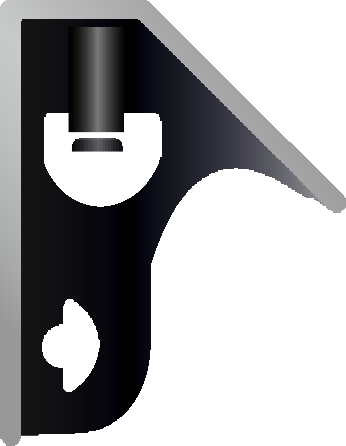 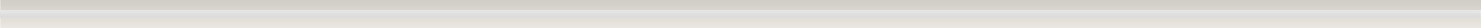 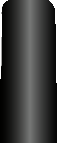 Made in Keighley
10 11
12 13 14 15 16 17 18 19 20 21  22 23 24 25 26  27 28 29 30 31 32 33 34 35
1	2	3	4	5	6	7	8	9
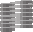 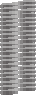 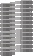 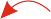 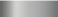 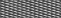 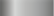 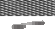 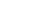 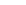 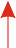 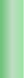 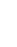 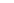 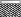 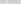 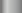 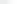 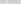 2. With the aid of sketches / diagrams, explain one use of the protractor head, the square head and the centre head.
4 marks per ‘head’, 12 marks in total